Welcome to Multimedia  Class
Teachers information
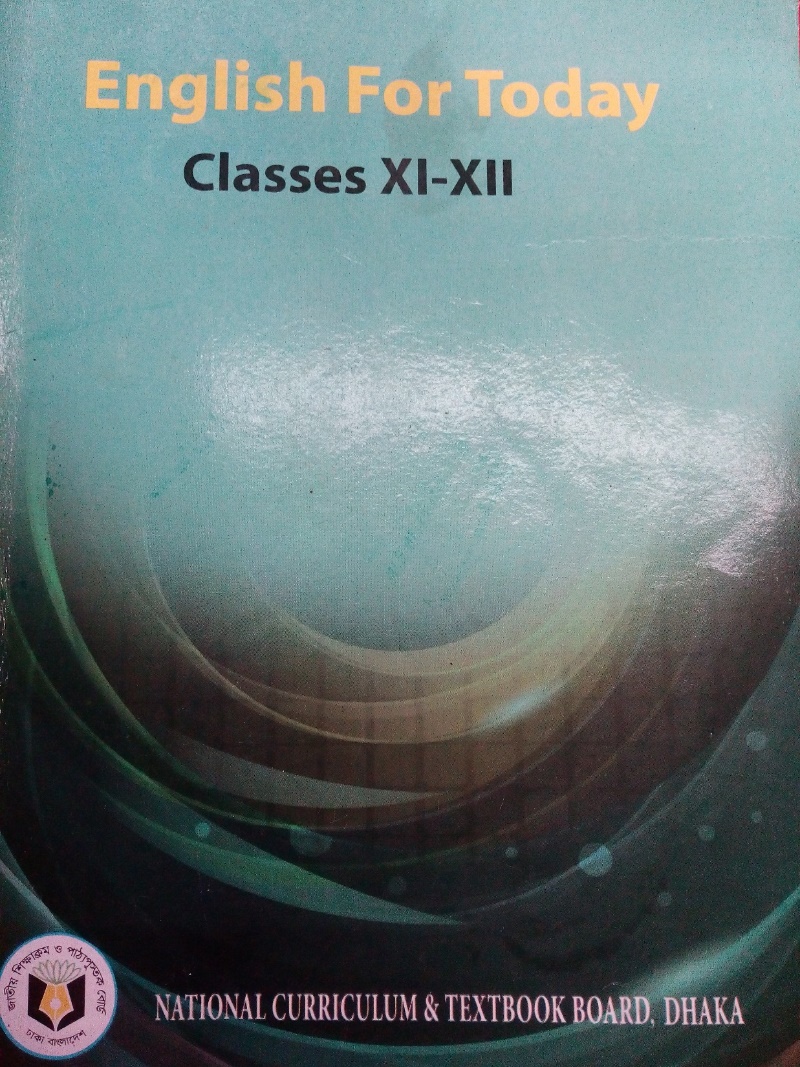 Mazada Akter
Lecturer (English)
Barabor alim Madrasha
Class : X1
Subject : English Second paper
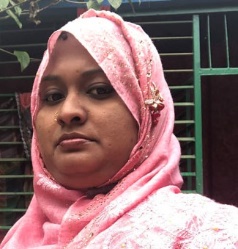 Look at the the following sentences.
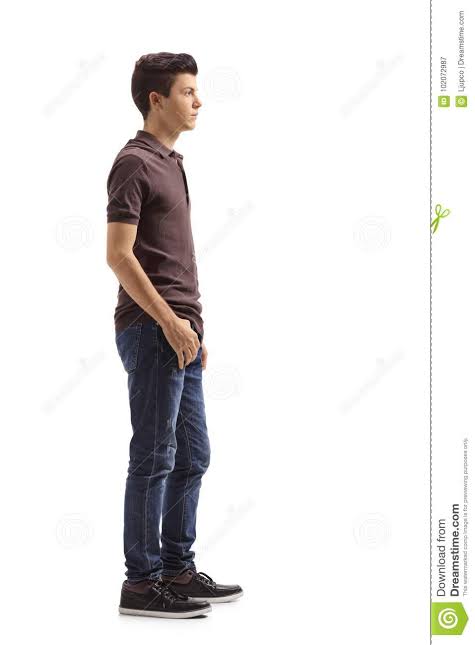 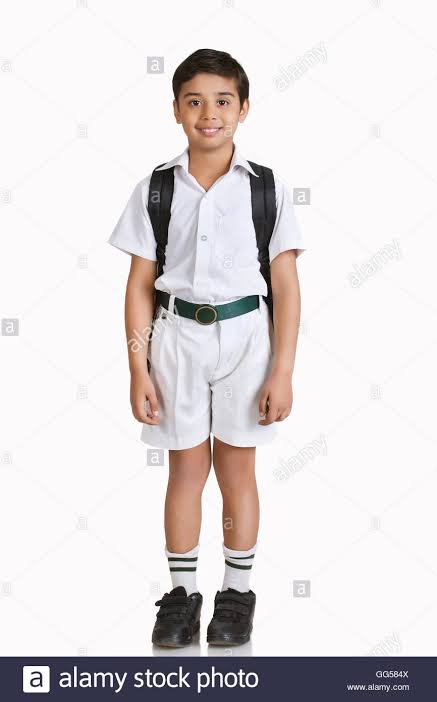 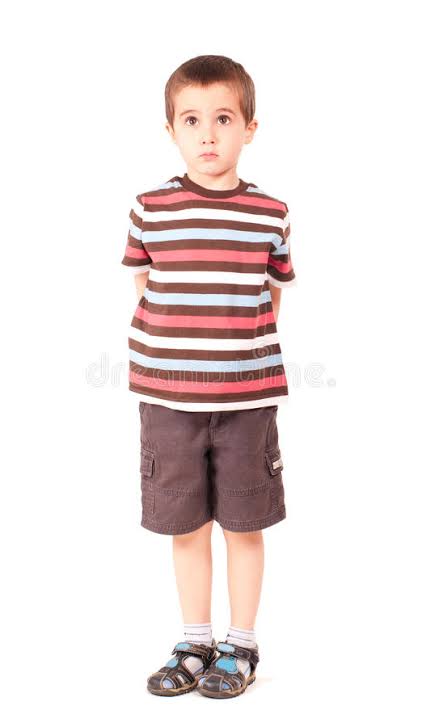 tall
tallest
taller
small
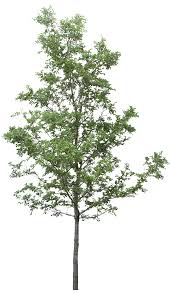 smaller
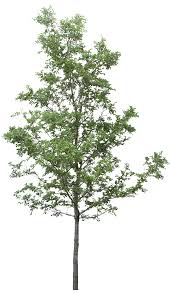 smallest
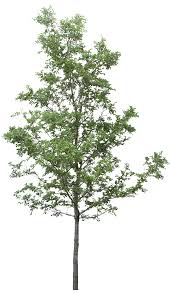 What can be today's topic?
Can you say?
Degree
So today's topic is
Degree
Learning Outcome
By the end of the lesson,the learner's will be able to-
define degree.
classify degree.
identify degree of adjective.
change Degree .
What is Degree?
Degree is the comparison of adjective/adverb.
Big
Bigger
Biggest
Kinds of Degree
Superlative
Positive
Comparative
Comparative
Bigger
Smaller
Larger
Higher
Nicer
Hoter
Better
Superlative
Biggest
Smallest
Largest
Highest
Nicest
Hotest
Best
Positive
Big
Small
Large
High
Nice
Hot
Good
Notice the following sentences
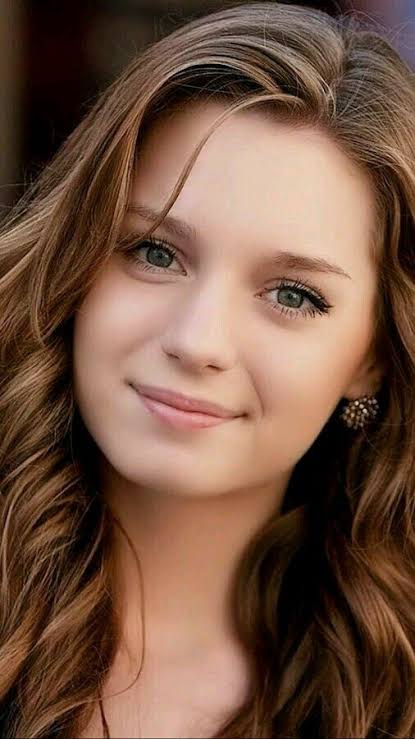 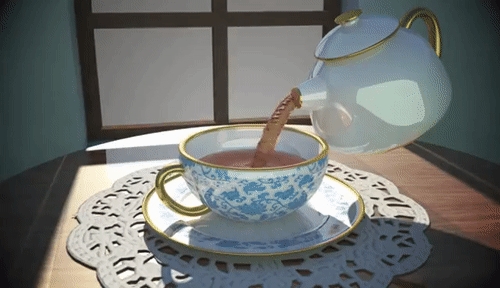 The tea is hot
The girl is beautiful
Here we find two adjectives which simply describe the characteristics of tea and girl.
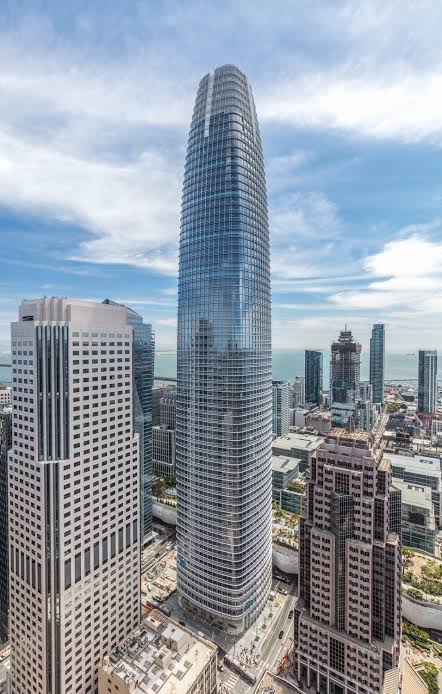 So positive degree is a form of adjective which simply describes a noun or pronoun.
Structure: Subject+verb+adjective+Extension.
Sakib is a famous cricketer
The building is very high
Identify  positive adjective from the following text.
Mitu is a student of class Nine.She is very cute.She is the first girl in her class.No other student is as meritorious as she.Her father is an honest government service holder.
honest
cute
meritorious
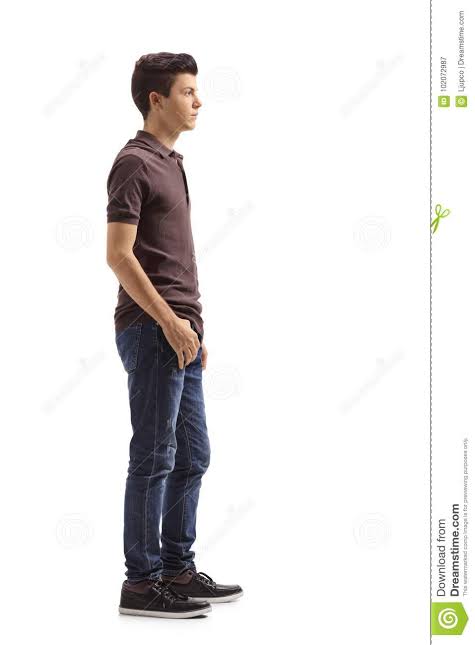 Notice the following sentences
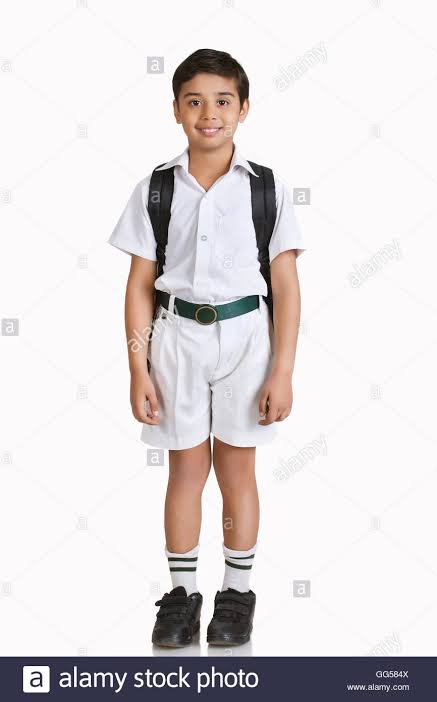 Rakib is taller than Sakib.
Rakib
Sakib
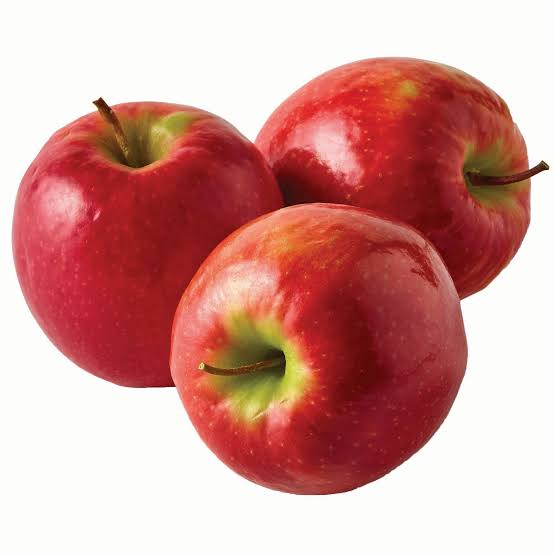 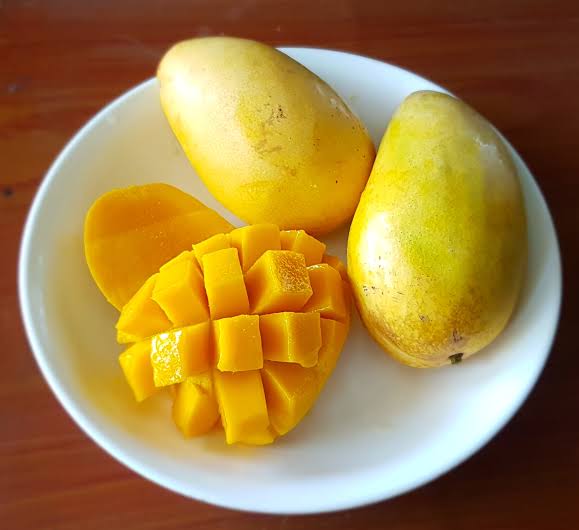 Mango is sweeter than apple.
In these two sentences we get comparison between "Rakib and Sakib".Then,mango and apple.
So these are comparative degree.
Comparative adjectives are used to compare differences between the two objects they modify (larger, smaller, faster, higher). They are used in sentences where two nouns are compared.
Formation of comparative degree
1. Most adjectives of one syllable form the comparative by adding 'er' .
2. When an adjective ends in 'e', add 'r' for the comparative.
3. When a one syllable word ends in a consonant-vowel-consonant, add the consonant and 'er' for the comparative form.
4. When the adjective ends in a 'y' and is preceded by a consonant, change the 'y' into 'i' before adding 'er' for the comparative.
5. When the adjective has two or more syllables, the comparative is formed by using the adverbs 'more' or 'less',
Pair work
Transform the adjectives into comparative-
Useful
more useful
Wealthy
wealthier
more courageous
Courageous
Bold
bolder
prouder
Proud
Notice the following sentence
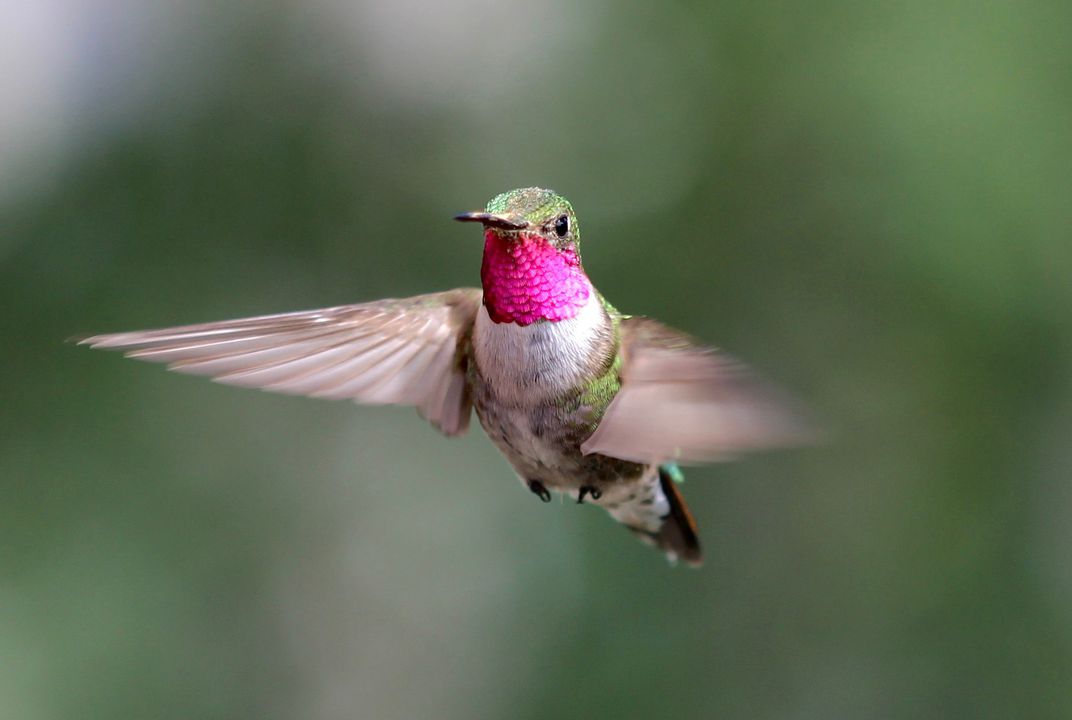 Hamingbird is the smallest bird in the world.
Here we get a comparison of a bird among all birds in the world.So it is superlative Degree.
Superlative Degree
The form of an adjective which is used to compare among many is called Superlative Degree.
Structure: Subject+verb+the/one of the + Superlative form of adjective+Extension.
Example:
1.Jupiter is the biggest planet in our solar system.

2.She is the smartest girl in our class.

3.This is the most interesting book I have ever read.

4.I am the shortest person in my family.

5.Jerry is the least worried about the game.
Formation of Superlative Degree
1. Most adjectives of one syllable form the superlative by adding est.
2. When an adjective ends in 'e', add 'st' for the superlative.
3. When a one syllable word ends in a consonant-vowel-consonant, add the consonant and 'est' for the Superlative form.
4. When the adjective ends in a 'y' and is preceded by a consonant, change the 'y' into 'i' before adding 'est' for the Superlative.
5. When the adjective has two or more syllables, the Superlative is formed by using the adverbs 'most',
There are some exceptional adjectives which do not maintain any rules for comparative and superlative.
Individual work
Change the following adjective into superlative degree.
Most famous
Famous
Big
Biggest
Dirty
Dirtiest
Most facinating
Facinating
Evaluation
Change the following sentences into comparative and superlative degree.
1.Mitu is a good girl.
Comparative:Mitu is a better girl.
Superlative: Mitu is the best girl.
2.She is  a tall girl.
Comparative:She is a taller girl.
Comparative:She is a taller girl.
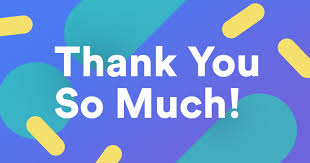